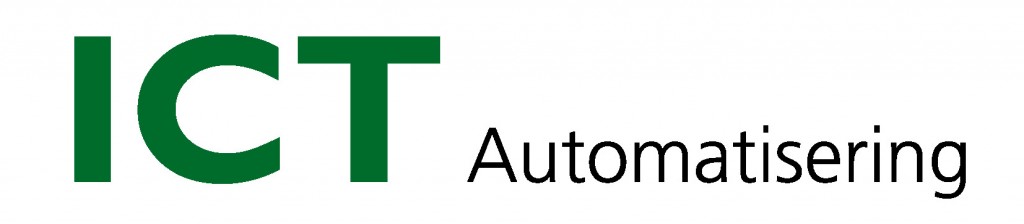 Unicode 8 for Tcl
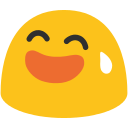 Jan Nijtmans

june 20, 2015
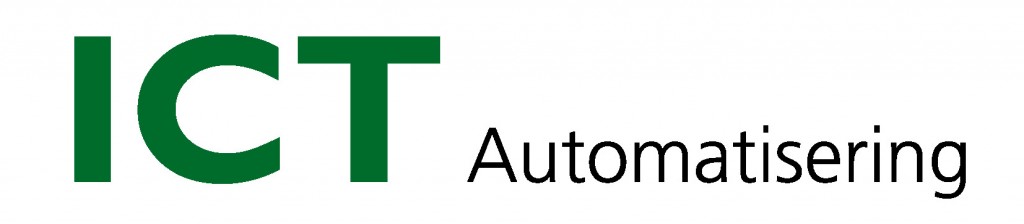 Summary
History of Unicode
Tcl TIP’s
Tcl “string” functions
SQLite (FTS3: full text search)
fossil
Conclusion
Questions?
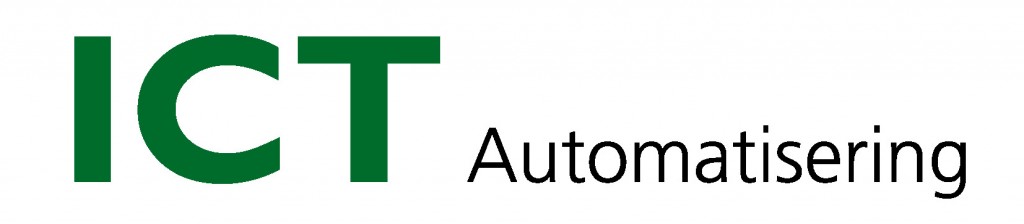 3
21 juni 2015
Powerpoint ICT Automatisering
[Speaker Notes: 1953 Oprichting 
1966 Start Wim van der Leegte
1972 Overname aandelen  
1977 Start open overlegstructuur
1979 Start groei]
History
8.0 (june 17, 2015)
7.0 (june 16, 2014)
6.3.0 (sept 30, 2013)
6.0.0 (okt 11, 2010)
5.2.0 (okt 1, 2009)
4.0.0 (april, 2003)
3.0.0 (feb 29, 2000)
2.0.0 (july, 1996)
1.0.0 (okt, 1991)
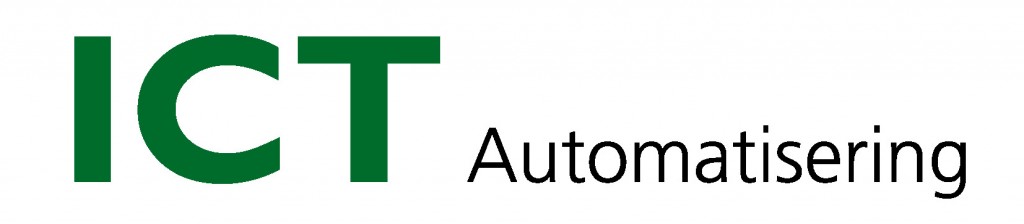 4
21 juni 2015
Powerpoint ICT Automatisering
Unicode 8.0
Lowercase Cherokee syllables (uppercase since Unicode 3.0)
Emoij characters
Stability Policy Update
The case folding stability policy has been clarified to account for the fact that the case folding target may be either lowercase or uppercase.
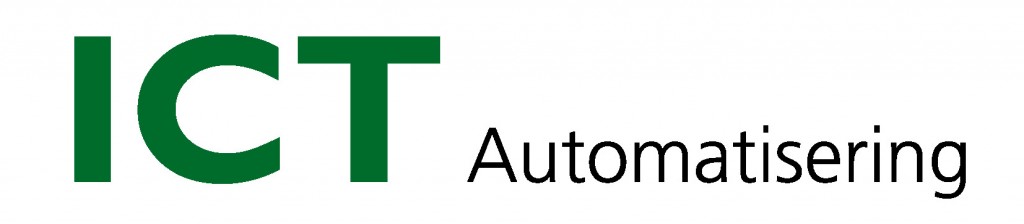 5
21 juni 2015
Powerpoint ICT Automatisering
Unicode 6.x
Unicode 6.1: used by upstream SQLite (FTS3)
Unicode 6.3: mongolian vowel separator no longer considered as being a space. Inspiration for TIP #413
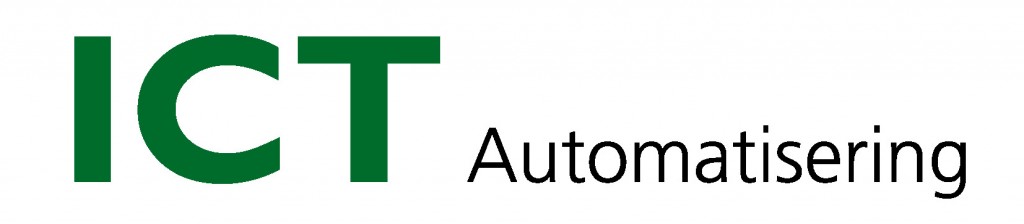 6
21 juni 2015
Powerpoint ICT Automatisering
Unicode 3.0
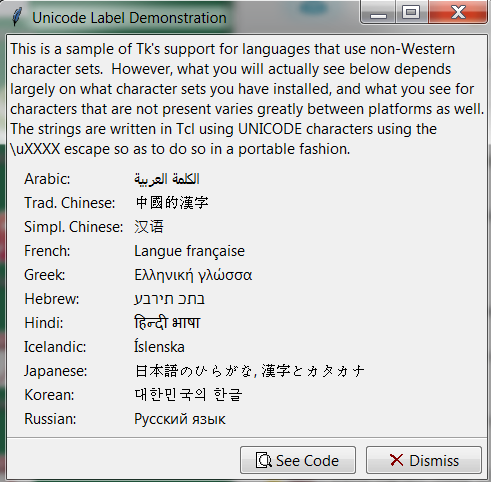 Used by Tcl 8.1 (1999)
except > U+FFFF

tools/uniParse.tcl
tools/uniClass.tcl
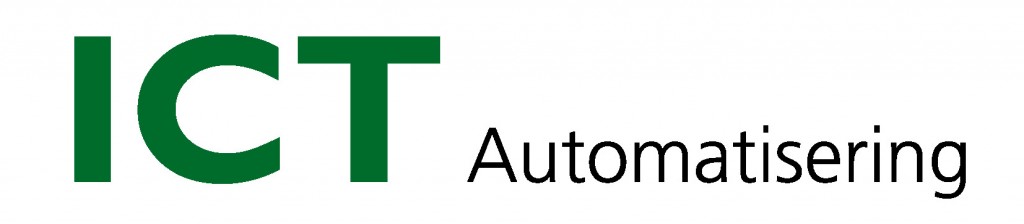 7
21 juni 2015
Powerpoint ICT Automatisering
Tcl TIP’s
#318: Extend Default Whitespace in ‘string trim’ beyond ASCII (done but obsoleted by #413
#413: Unicode support for ‘string is space’ and ‘string trim’ (Tcl 8.6: done)
#388: Extending Unicode literals past the BMP (Tcl 8.6: done)
#389: Full support for Unicode 6.0.
Behavior change of Tcl_UtfToUniChar()/Tcl_UniCharToUtf()
main/wmain
#425: Internationalization of Default Panic Callback on Windows
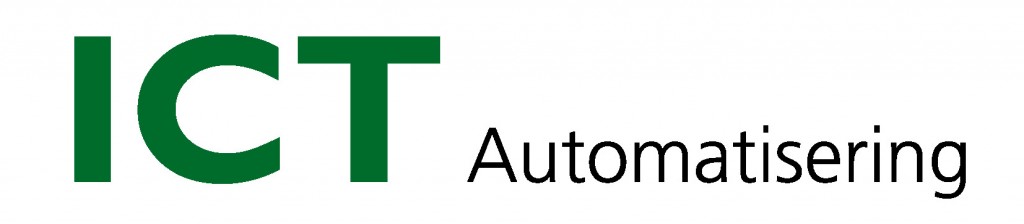 8
21 juni 2015
Powerpoint ICT Automatisering
Tcl ‘string trim’ and ‘string is space’
TIP #413: consistancy between those two commands
Any character for which ‘string is space’ returns 1, will be trimmed by ‘string trim’
All Unicode characters having “White_Space” property
U+FEFF: zero width no-break space (BOM)
U+2060: word joiner
U+200B: zero width space (Unicode 3.0)
U+180E: mongolian vowel separator (became space in Unicode 4.0, dropped in Unicode 6.3)
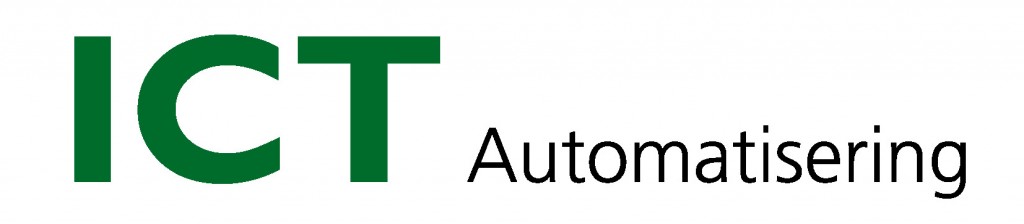 9
21 juni 2015
Powerpoint ICT Automatisering
Tcl string functions
string tolower / string toupper
string is alnum/alpha/control/digit/graph/lower/print/punct/space/upper/wordchar/xdigit
regexp [:alnum:] [:alpha:] [:blank:] [:control:] …

string casefold    ???
10
21 juni 2015
Powerpoint ICT Automatisering
SQLite/Fossil
SQLite FTS3: Uses Unicode 6.1 for tokenization
ext/fts3/unicode/mkunicode.tcl
Fossil uses Unicode for regular expressions
copy tables from SQLite, upgraded to 8.0 now
TEA version of SQLite 3.8.11: tables upgraded to 8.0
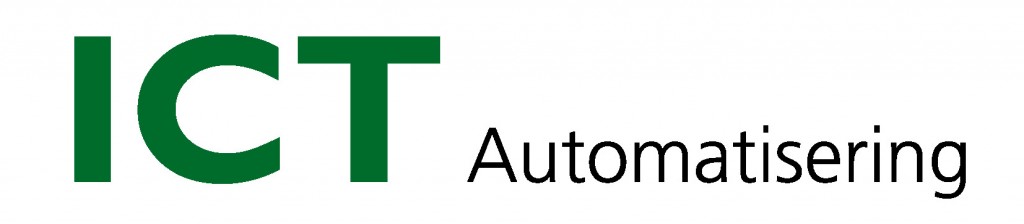 11
21 juni 2015
Powerpoint ICT Automatisering
Conclusion
Unicode: more stability in later versions
Tcl >8.1: follows closely the Unicode standard, except for characters > U+FFFF
Tcl 8.7: Hopefully TIP #389 accepted
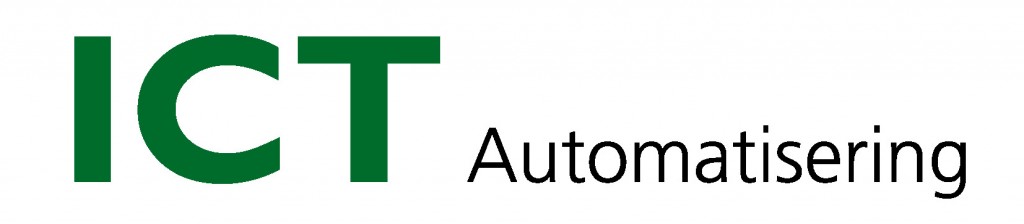 12
21 juni 2015
Powerpoint ICT Automatisering
Questions?
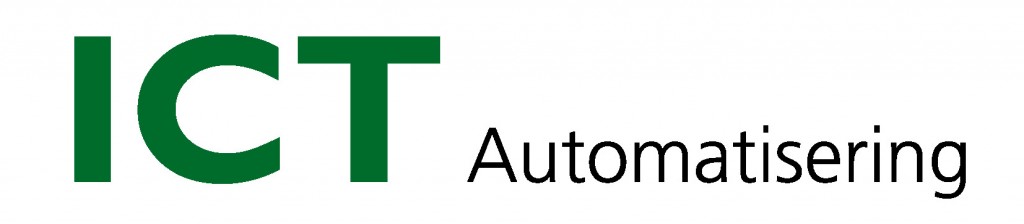 13
21 juni 2015
Powerpoint ICT Automatisering
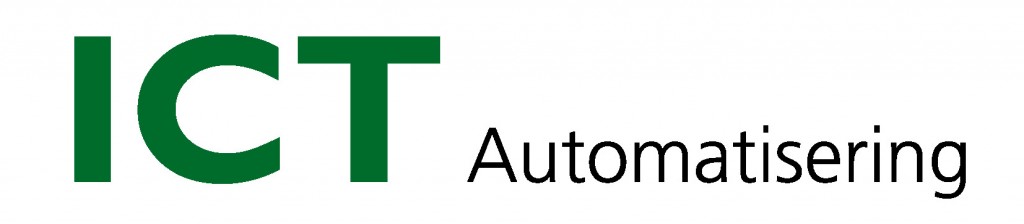